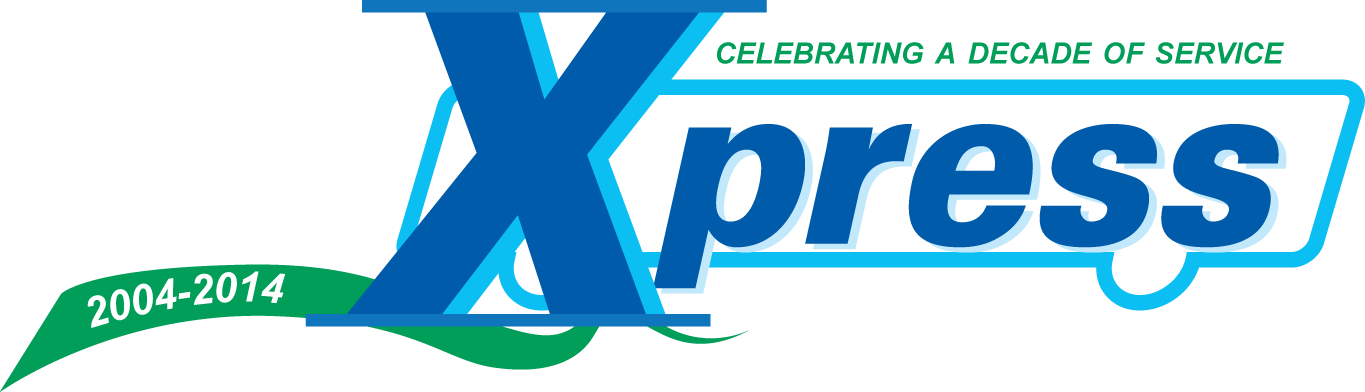 AFTER THE STORM
Changing the Conversation, Maintaining Engagement
Racheal Borgman, Communications Specialist | RBorgman@grta.org
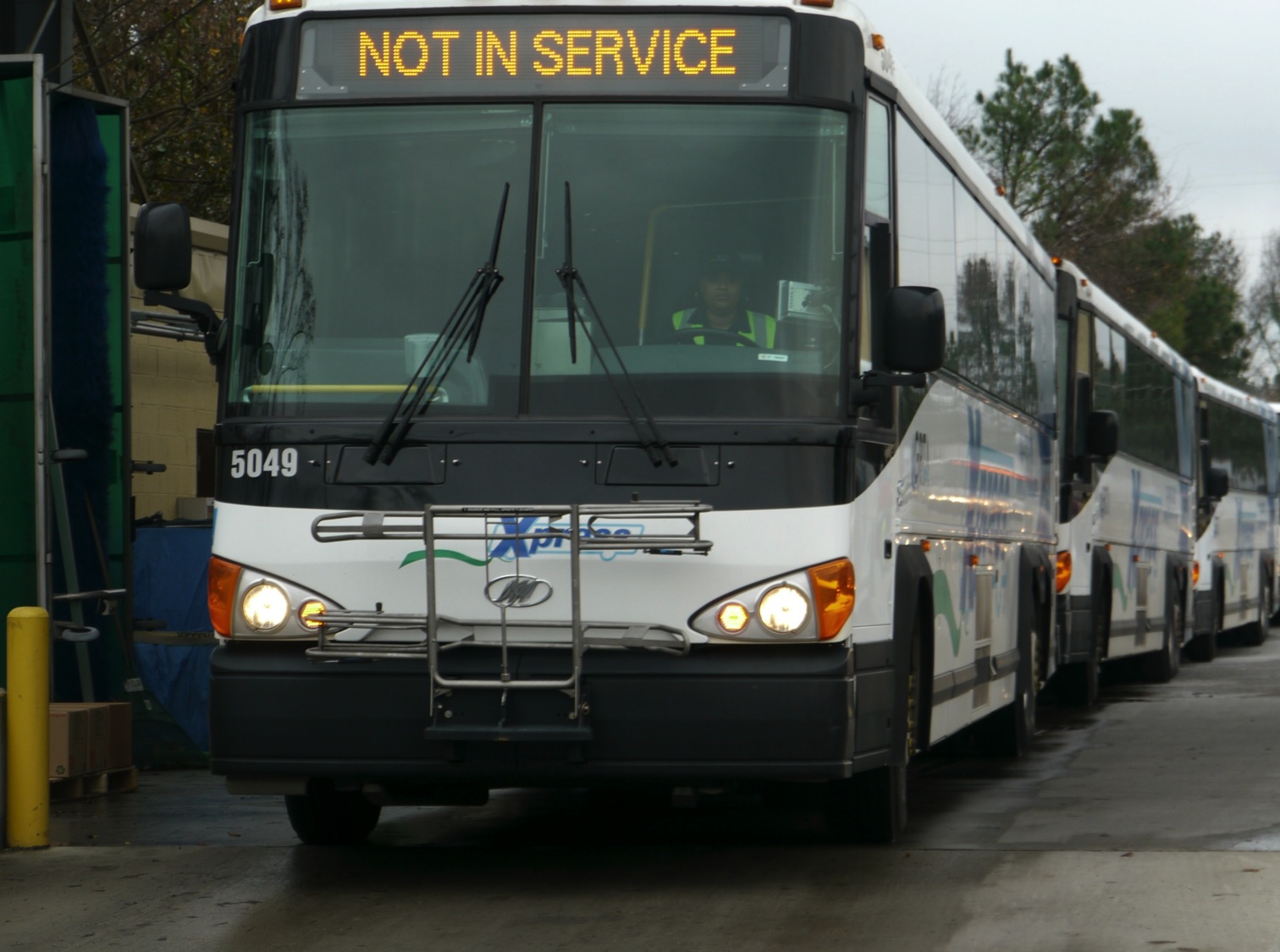 Rapidly changing service capabilities
 Riders unused to seeking service communications
 Limited time and information
COMMUNICATION CHALLENGES
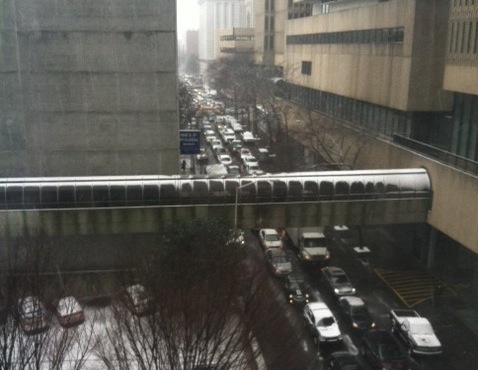 + 259%
+ 25%
+ 24%
A NEW AUDIENCE
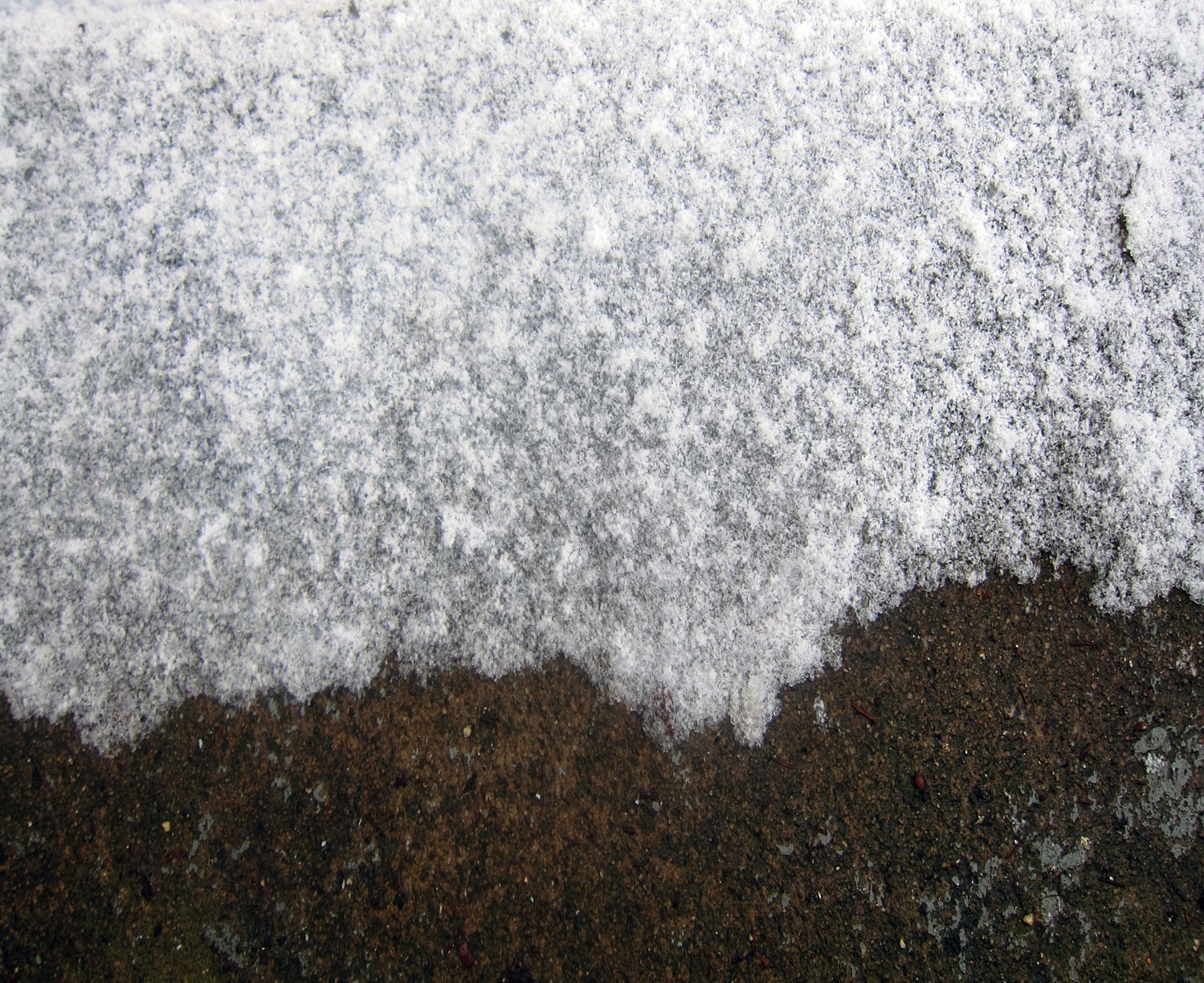 Encourage proactive information-seeking
Develop a sustainable community
PRIORITIES FOR NEW ENGAGEMENT
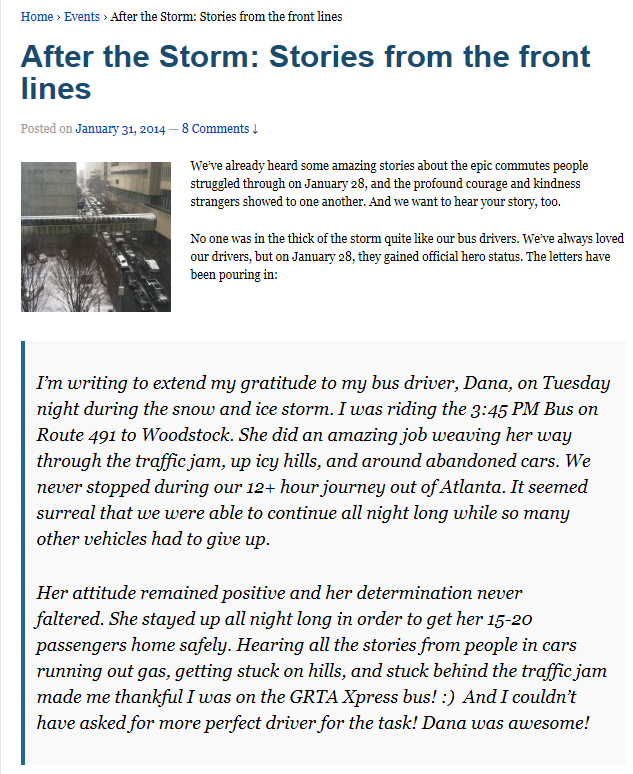 Solution #1:
Invite gratitude and cultivate a positive focus
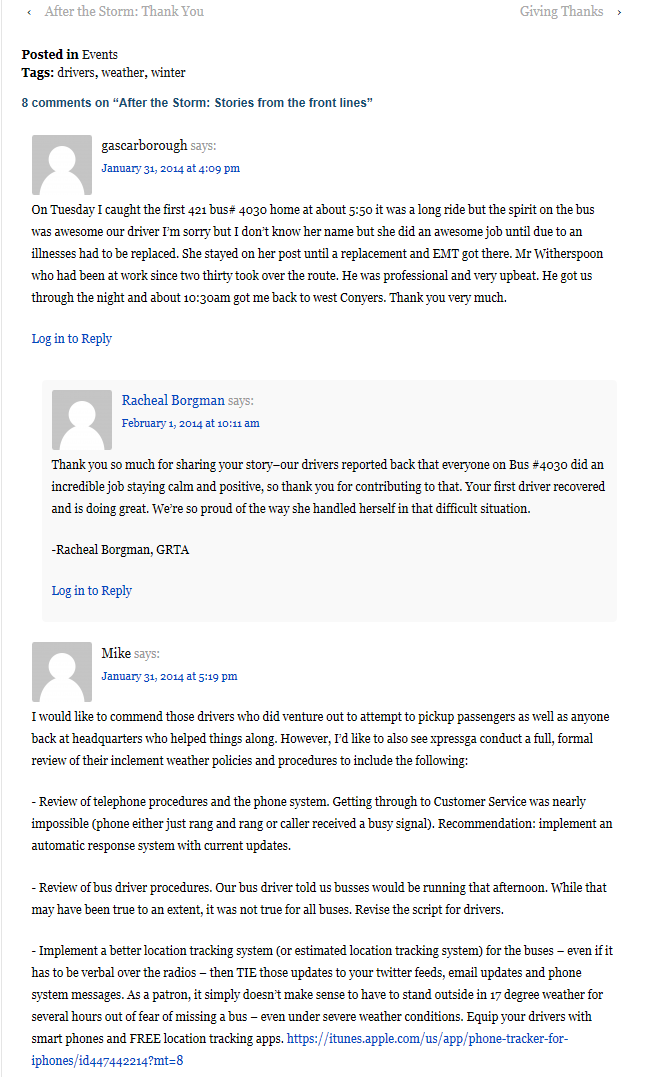 …while providing a safe space for riders to share experiences
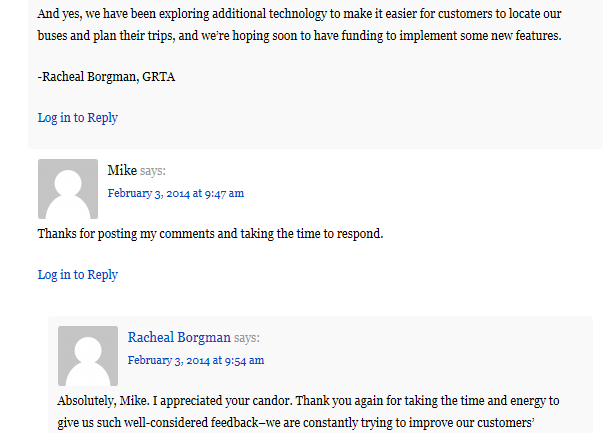 …and allowing us to respond.
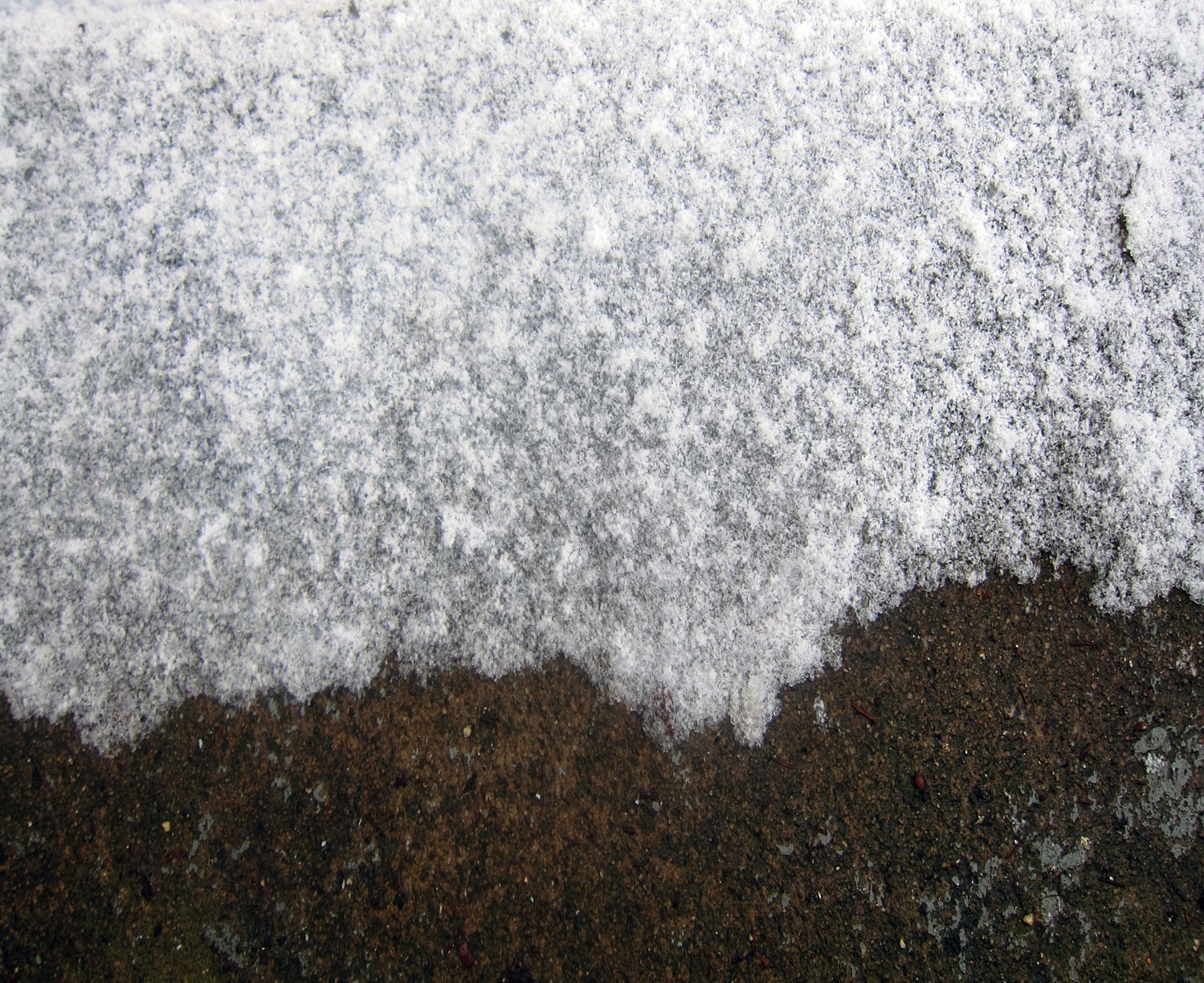 Give them more, faster.
Give them more right away.
Give them more, more frequently.
LESSONS LEARNED
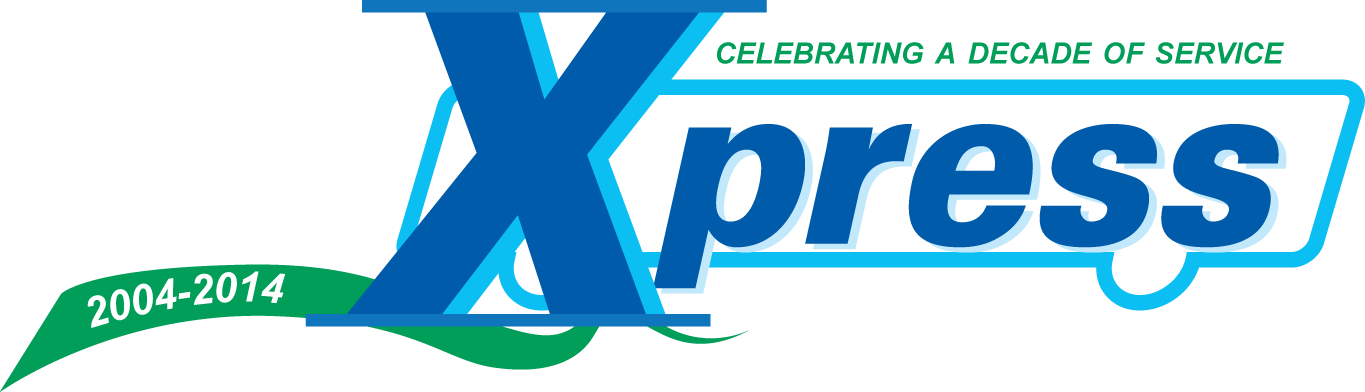 XpressGa.com 
blog.XpressGa.com
Twitter.com/XpressGa
Racheal Borgman, Communications Specialist | RBorgman@grta.org